Comment progresser
 en maths ?
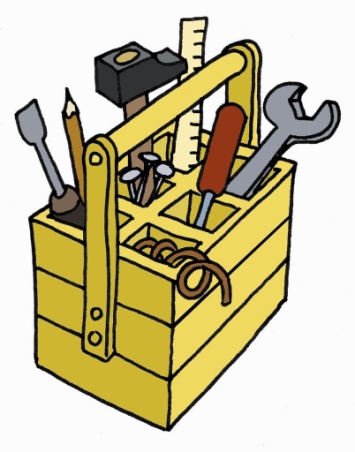 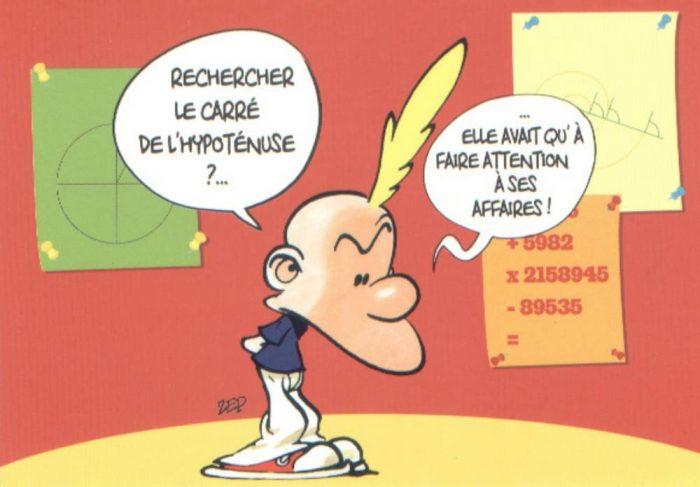 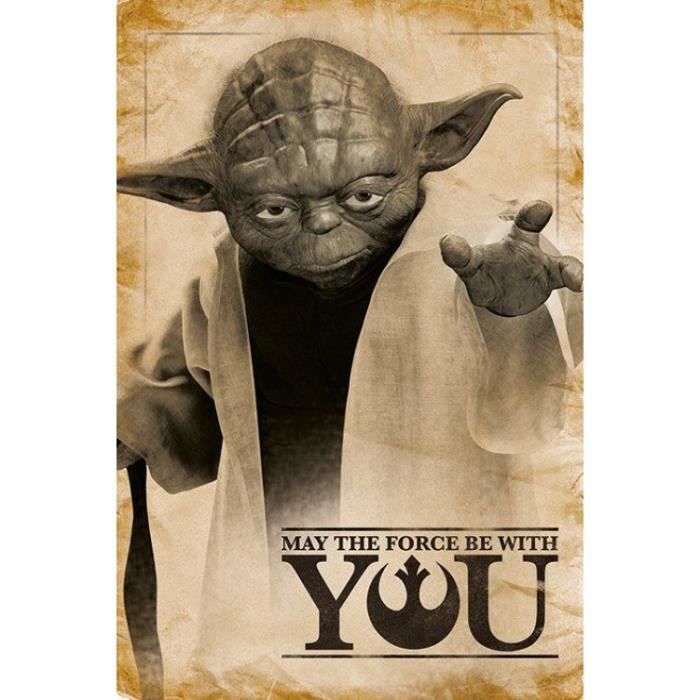 Que la force soit avec toi !
Quelles sont les conditions pour progresser ?
Condition n°1
Y croire et envisager que les progrès en maths sont possibles.
Condition n°2: Être patient
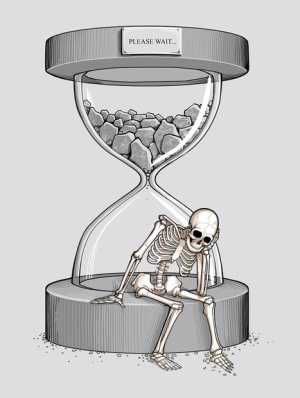 Si tu t ’es mets dès demain, cela ne veut pas dire que les bonnes notes 
vont pleuvoir après-demain. 
Les progrès peuvent venir rapidement mais quand l’échec est profond, cela 
peut prendre du temps alors il ne faudra pas te décourager et tenir bond tenir bond. 
Il faudra accepter les échecs à venir car il y en aura encore, ça c’est certain.

Il faut donc prévoir du temps pour progresser et à court terme et à long terme autrement dit tous les jours et il faudra faire des maths sur la durée. Il faut se donner du temps.
Ne pas se focaliser sur les notes, le niveau de compétence

Prendre confiance en toi
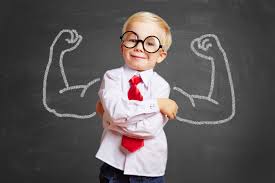 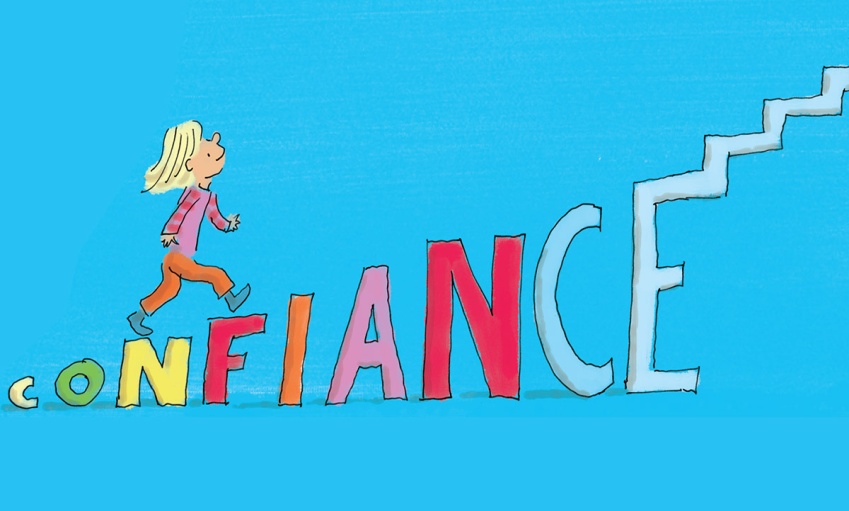 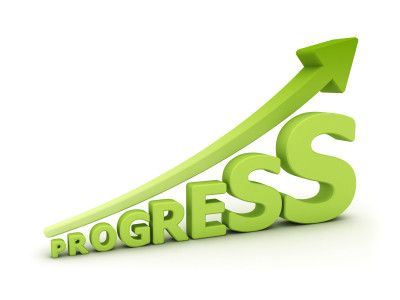 Voir ses progrès
Tout  doucement, tu seras faire de plus en plus de choses 
en maths. Il faut que tu y crois. Si tu y crois, tes résultats 
vont continuer d’augmenter, tout 
doucement tu vas prendre de l’assurance et  tout 
doucement tes lacunes en maths 
vont se combler.
Retrouver une force nouvelle
Sortir de la spirale de l’échec pour entrer  dans un cercle vertueux.
En tout cas, personne, absolument personne n’est nul en maths:  il faut arrêter de se 
cacher derrière son petit doigt en affirmant  que si on est nul en maths, on a des difficultés
 naturelles,  qu’on n’est pas fait pour ça, que c’est de la faute de ses parents, du prof, de sa
 voisine, etc
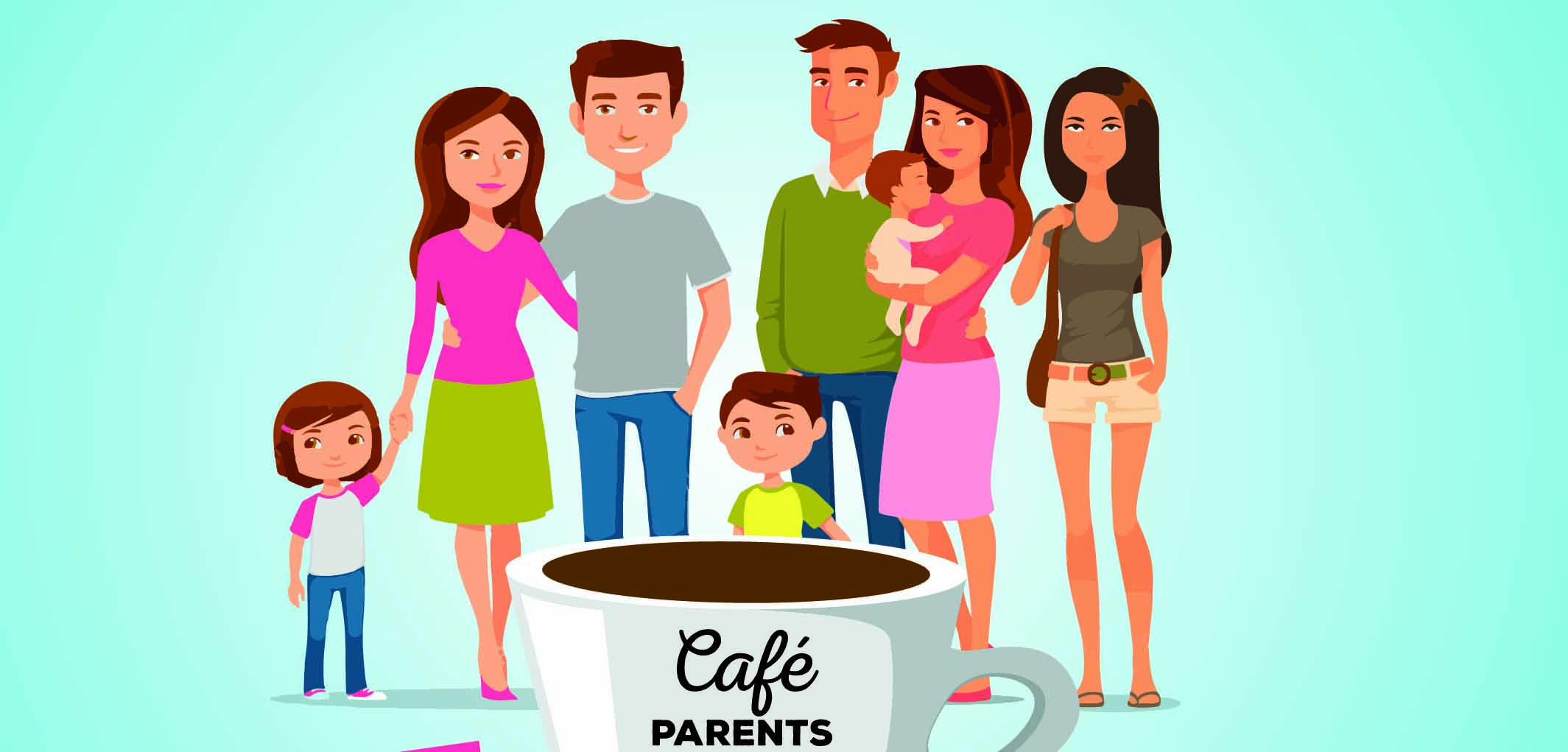 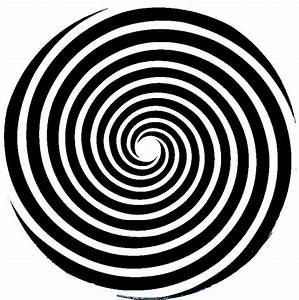 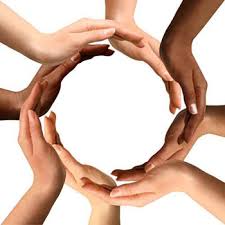 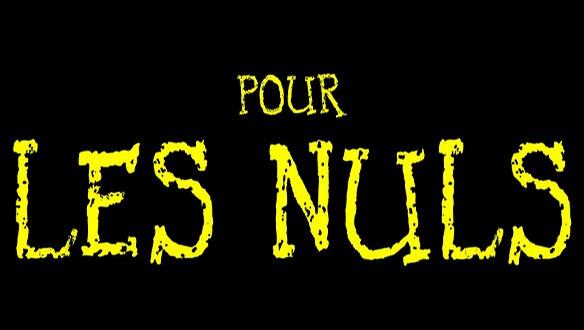 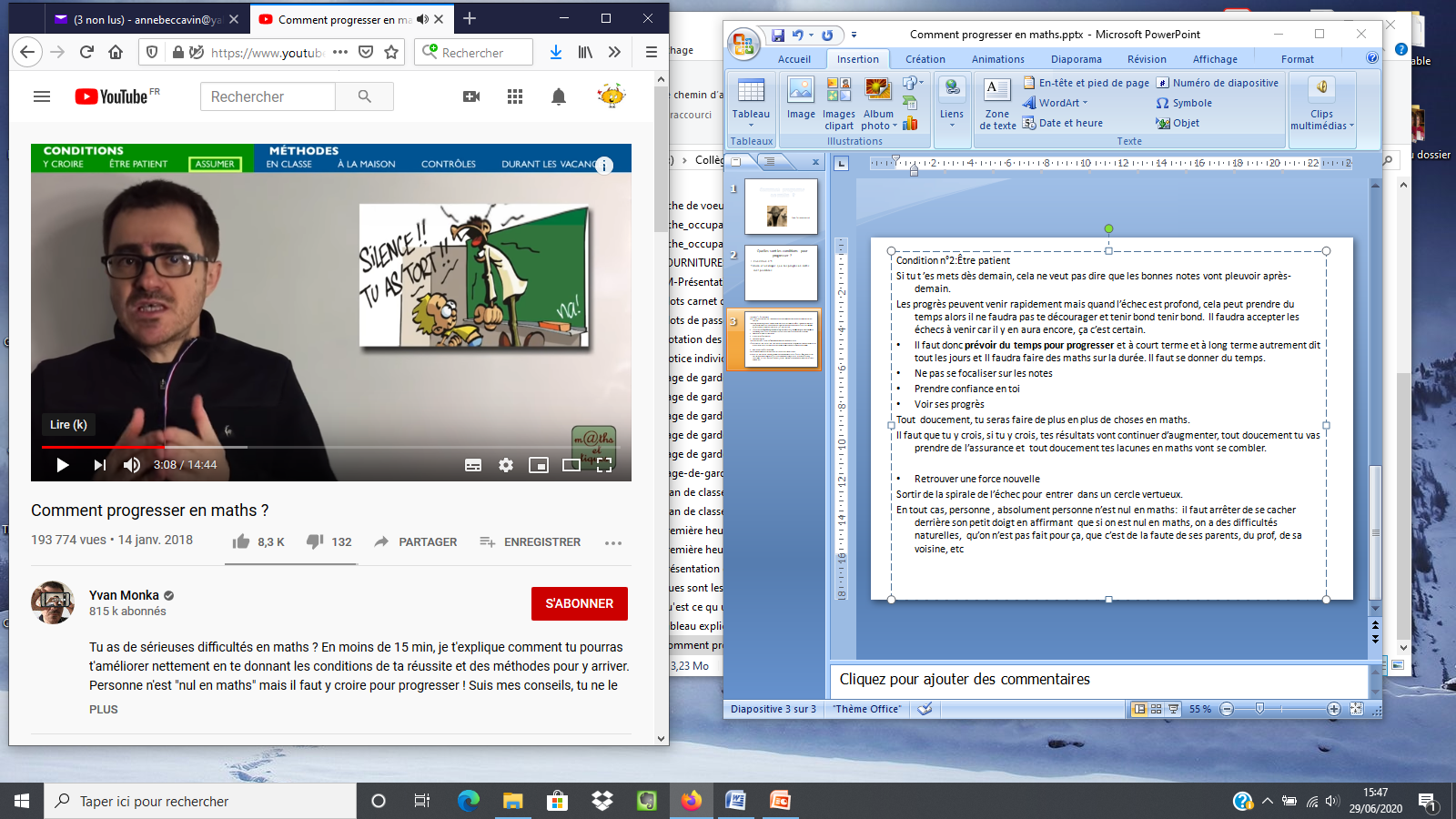 Condition n°3
Assumer ses échecs
Il faut se poser la question: « Pourquoi j’en suis arrivé(e) là aujourd’hui ? »
Les raisons peuvent être diverses:
Manque de travail
   Manque de volonté
   Mauvaises méthodes: parfois on a l’impression de passer beaucoup de temps et puis          
       finalement c’est pas productif et ç sert à rien
    Manque d’attention en classe
La  raison la plus profonde, c’est quand on s’enferme dans son échec, on n’y croit plus, notre esprit se bloque, plus rien ne passe et le savoir qui t’es enseigné te passe bien au-dessus car tu ne l’entends plus, tu n’entends plus rien.
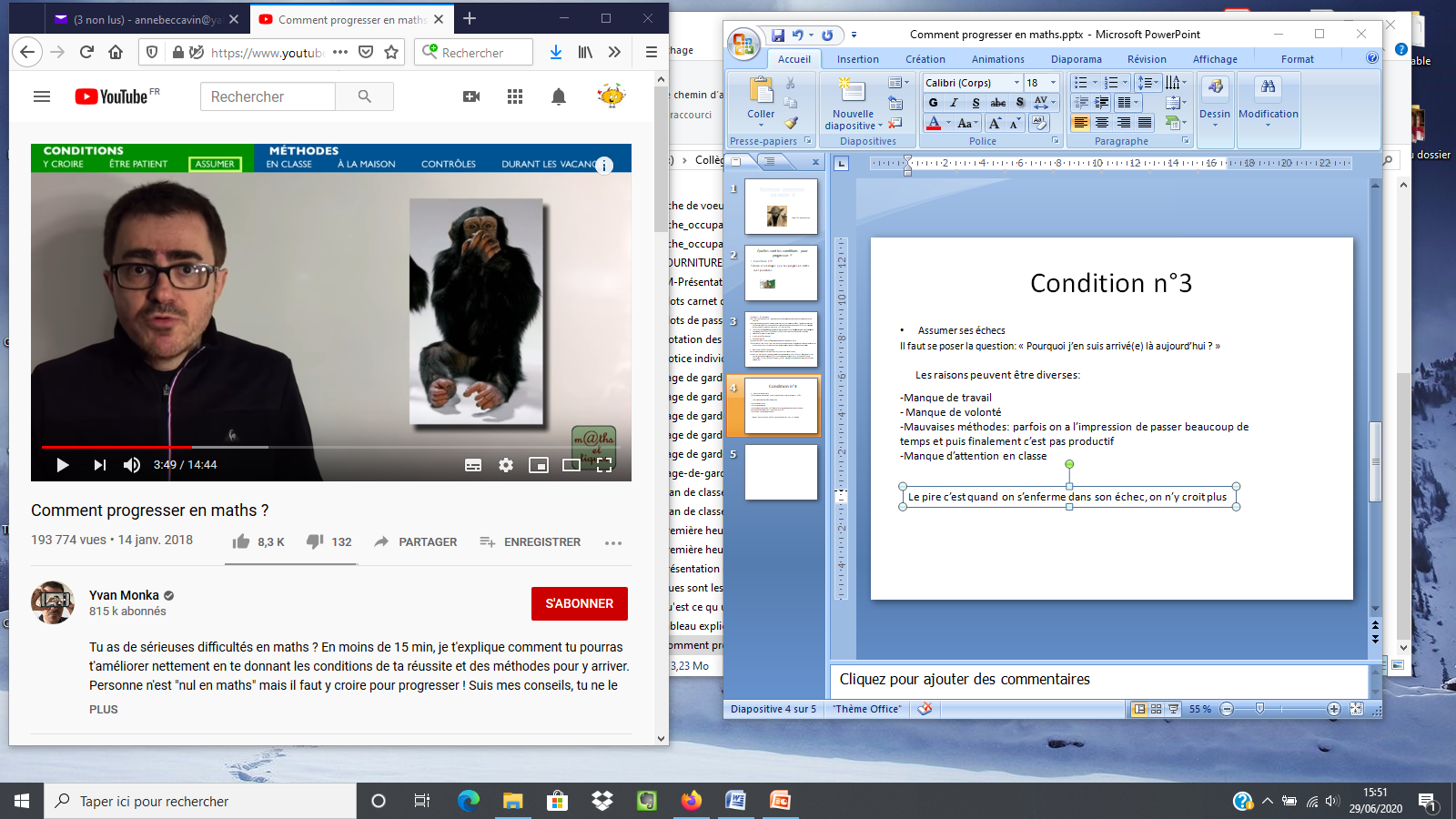 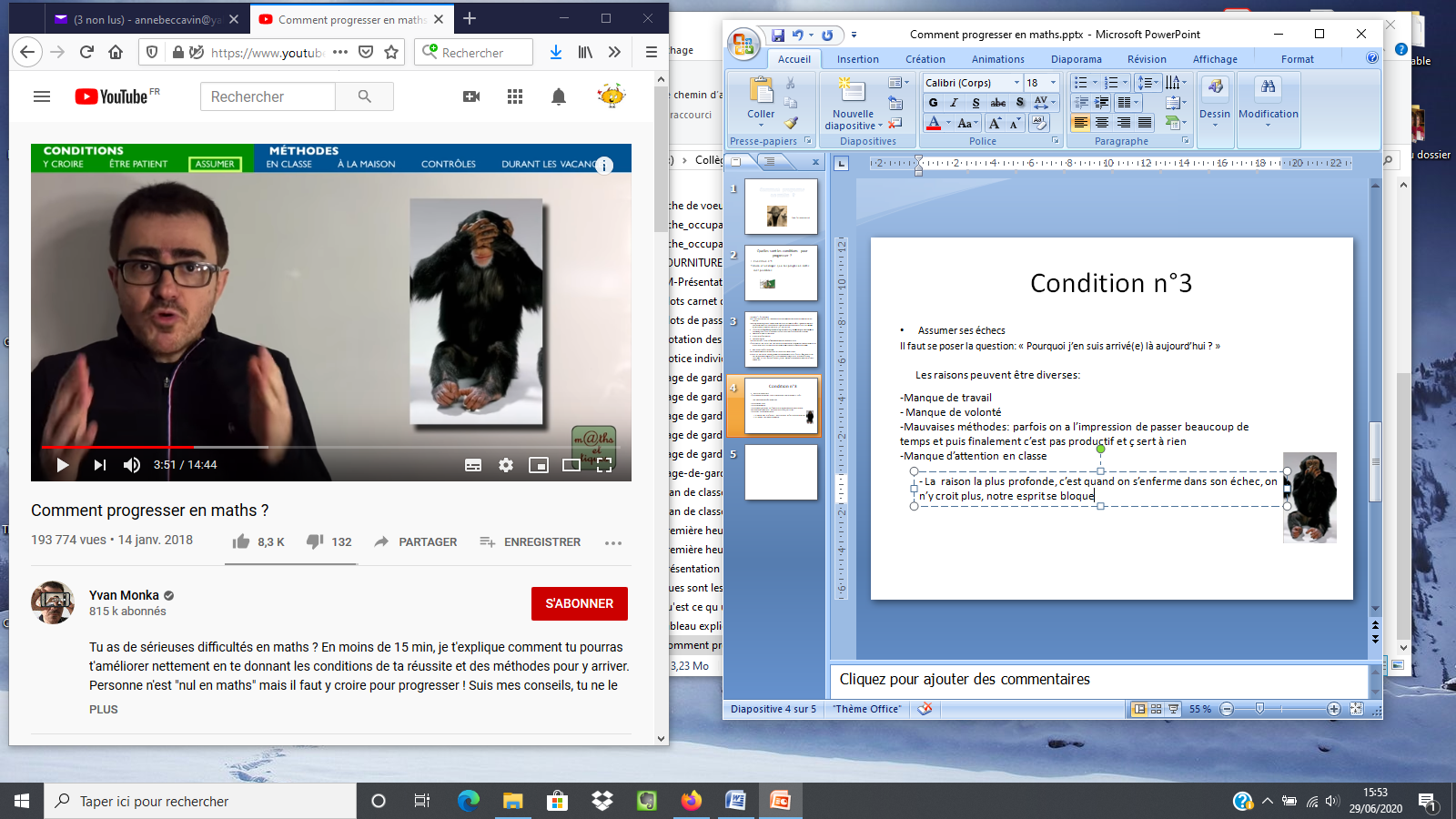 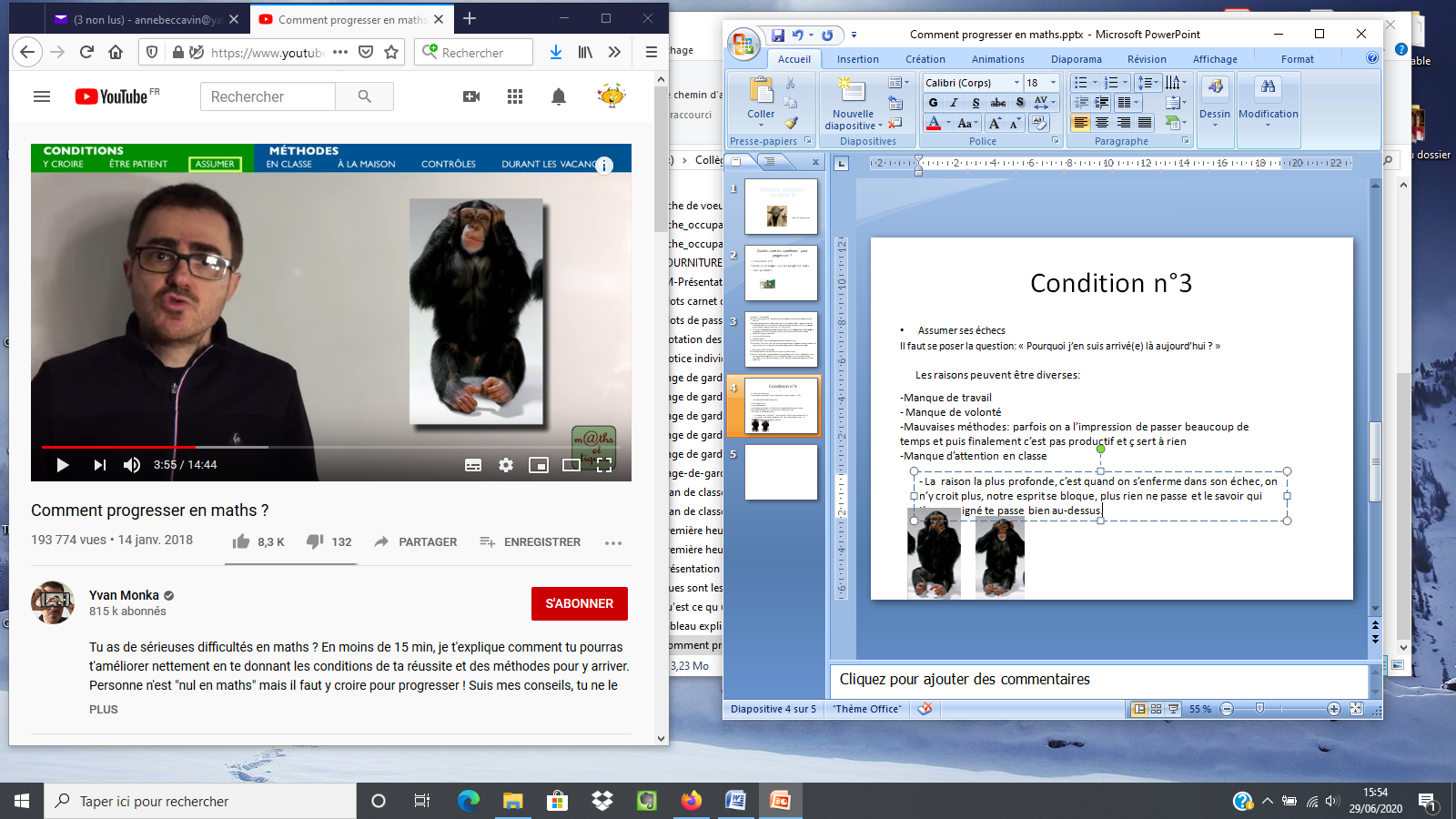 Ouvrir ton esprit aux mathématiques, écoute les mathématiques, écoute ton professeur
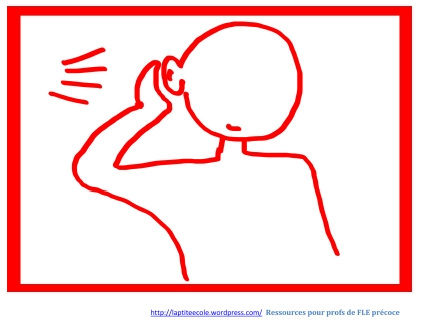 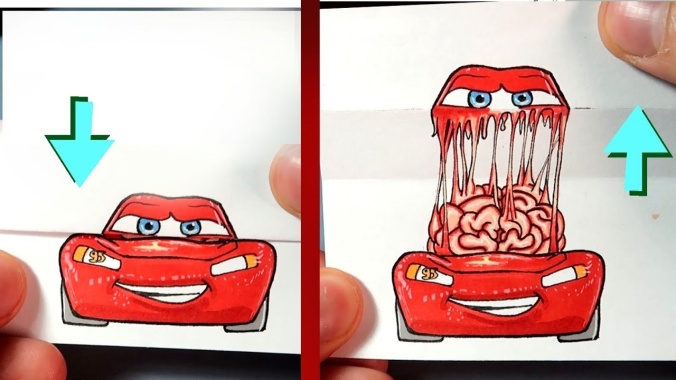 Cela te semble peut-être stupide mais tu dois prendre plaisir à faire de maths.

« Je veux progresser en maths et ça me fait plaisir de me faire mal pour y arriver ! »
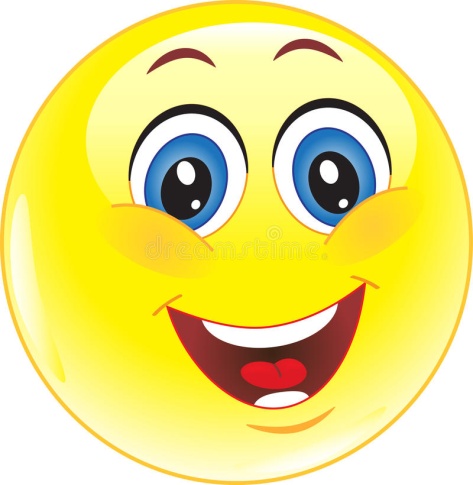 Quelles sont 
les méthodes pour progresser ?
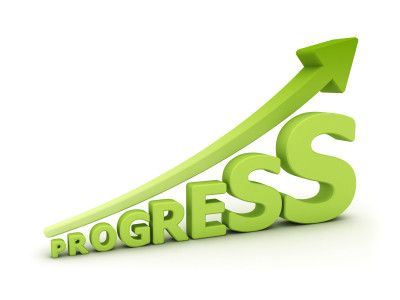 En classe
Être attentif: regarder le diaporama ou la feuille: Comment réussir en maths ? »
     Tu dois exploiter tout ce qui se passe en classe.

Se réconcilier avec son prof
Être actif durant les séances d’exercices
Poser des questions
Soigner ses cahiers/classeurs 
     Si c’est le « souc » dans tes affaires, on n’a pas envie de l’ouvrir.
A la maison
Faire ses devoirs: cela est un impératif
      Ce qui est fait en classe, ne suffit pas ...

Prendre plaisir à les faire

Consacrer du temps

Faire ses devoirs seul. 
      Ne demande pas de l’aide trop rapidement. Il faut mieux un travail qui n’est pas parfait mais qui est de toi qu’un devoir parfaitement juste qui est fait pas quelqu’un d’autre.
Préparer une interro
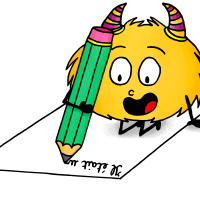 FAIRE des exercices en t ’appuyant sur le cours
Prendre ton énoncé, tu caches la correction et tu le fais et si tu bloques tu t’aides de la
correction. Cet exercice tu le referas plus tard car tu ne l’as pas réussi.
Les lire ne sert à rien du tout, il faut les FAIRE, les faire et en refaire. 
Ta réussite passe par là
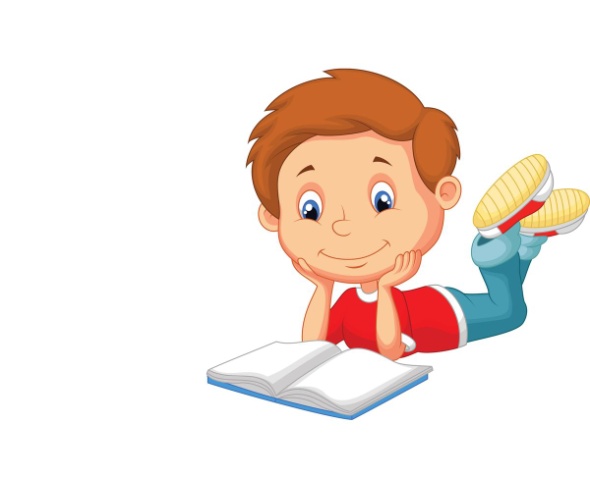 Consacrer du temps
Connaître son cours faire un petit résumé
Faire un programme de révision
Durant l’évaluation, il faut se surpasser! 
       Et je fais le maximum
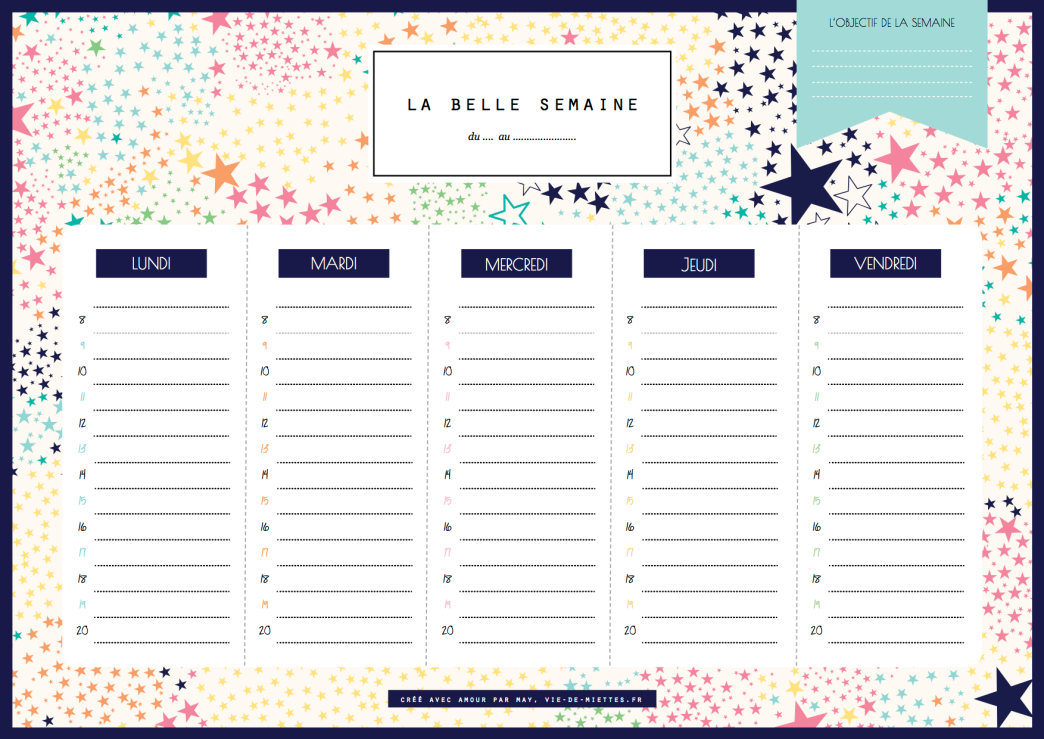 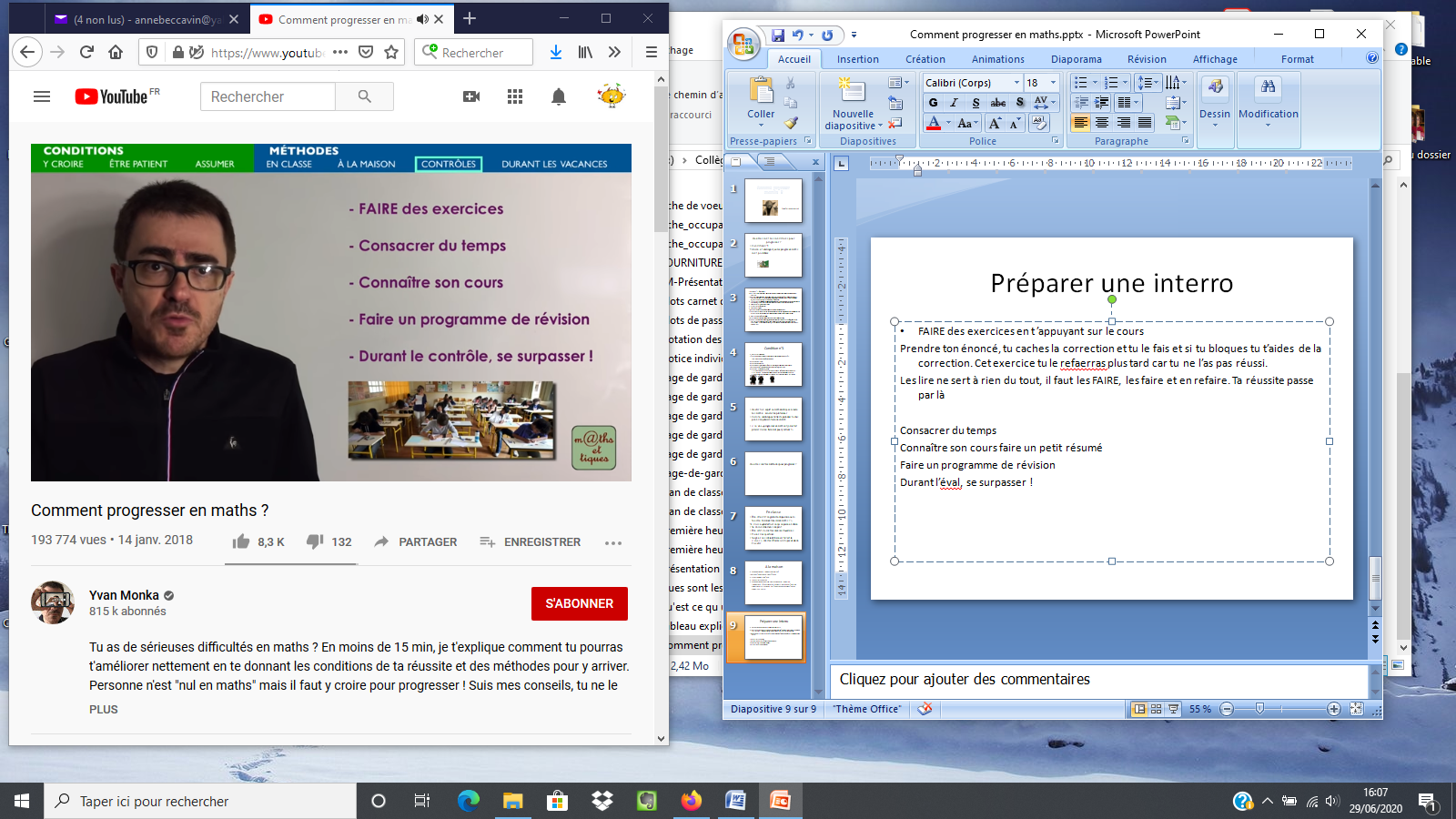 Durant les vacances
Que fait-on ?
On dort et on s’amuse !
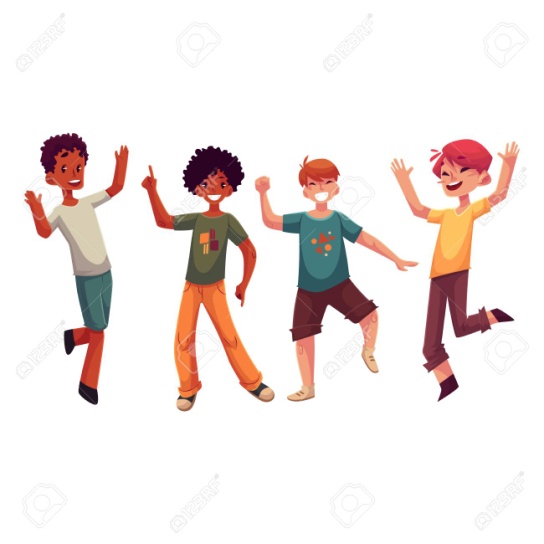 C’est le moment où on va combler ses lacunes 
et revoir des choses plus anciennes.
Faire des résumés 
Imposer un calendrier
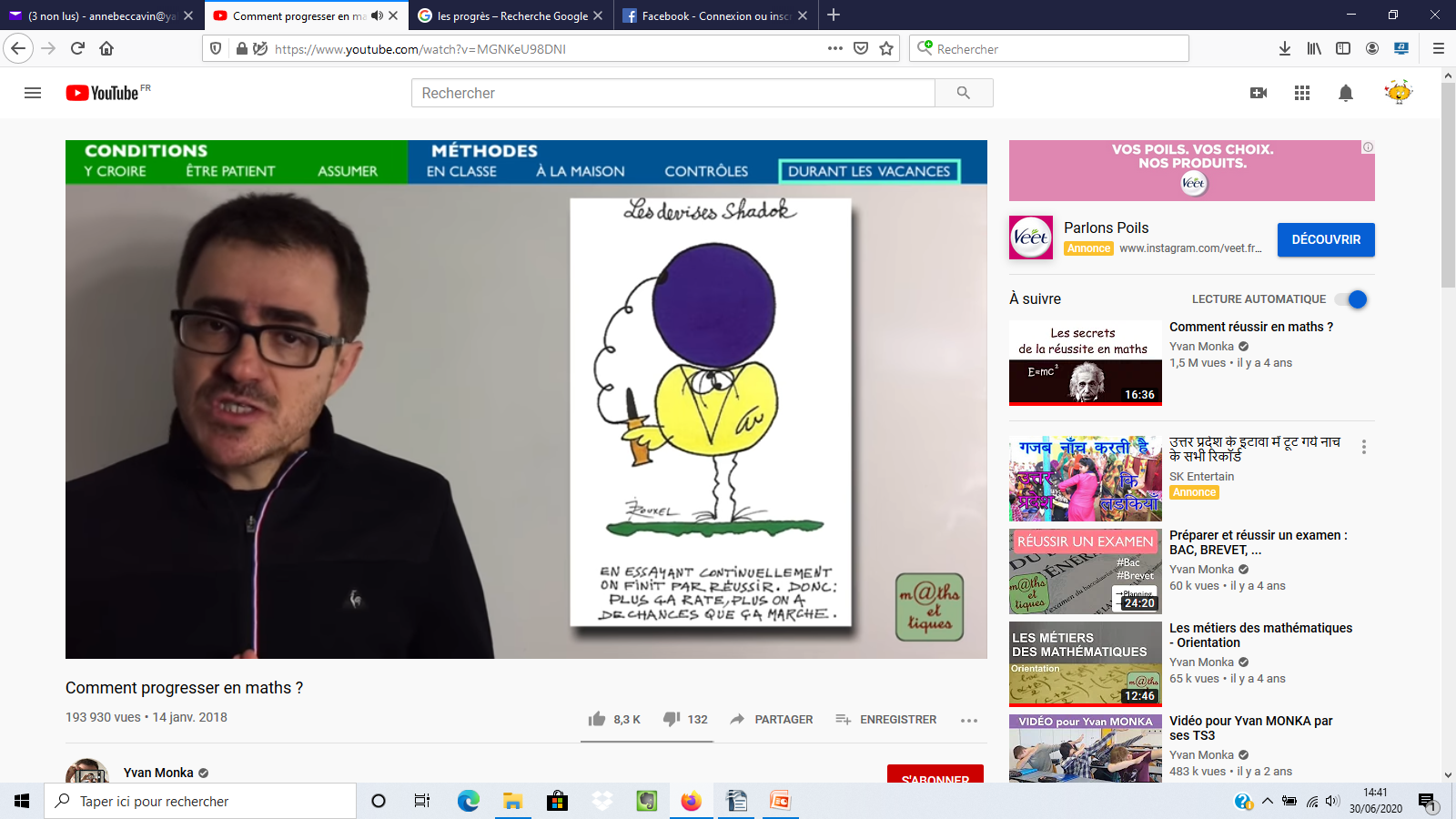